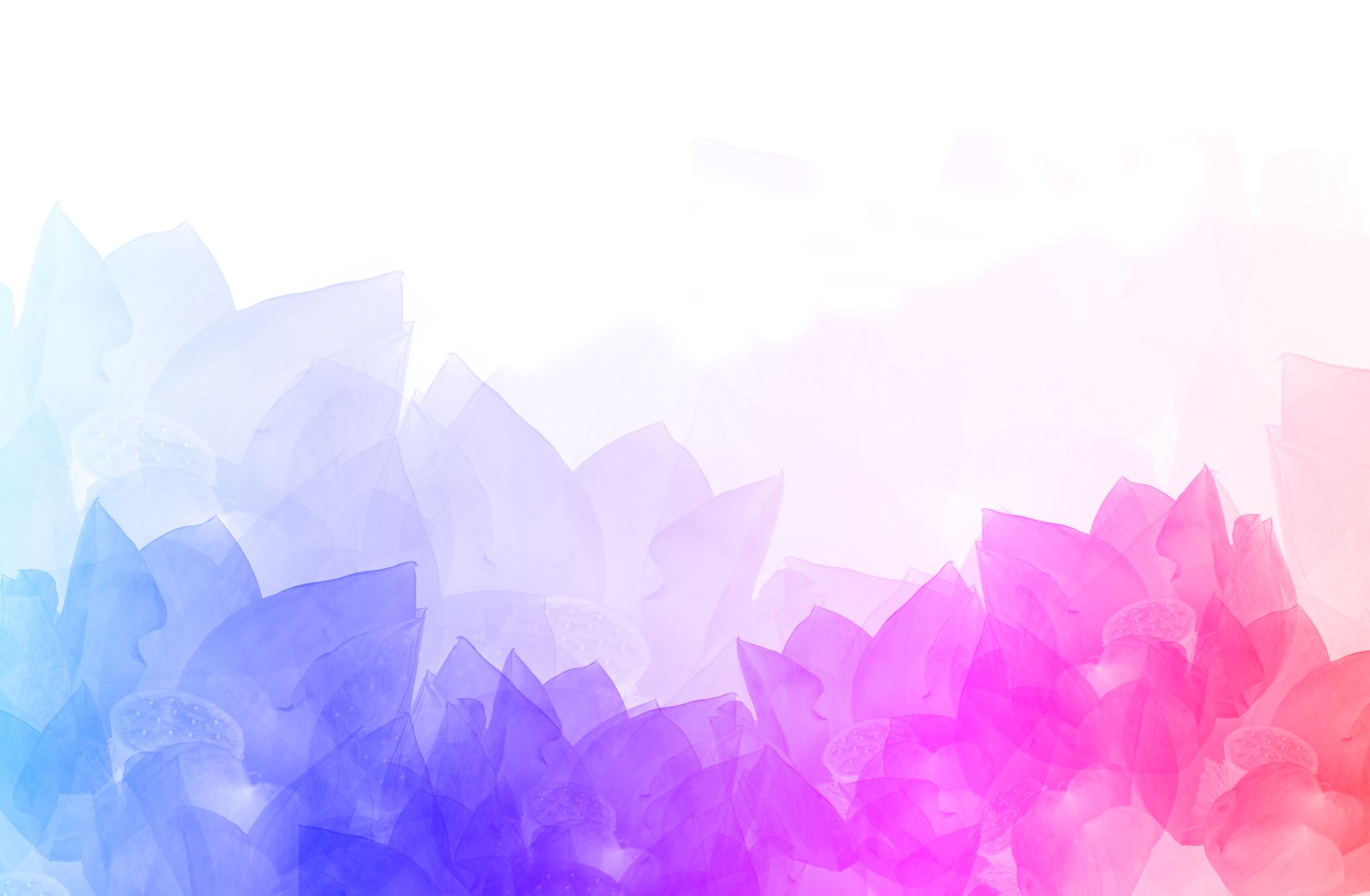 HOẠT ĐỘNG KHỞI ĐỘNG
Em hãy cho biết nội dung các hình ảnh sau đây ? Các hình ảnh này liên quan đến đất nước nào?
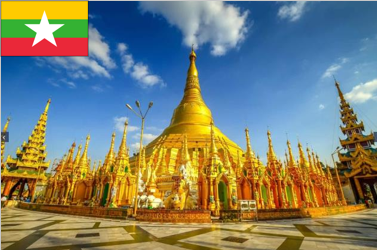 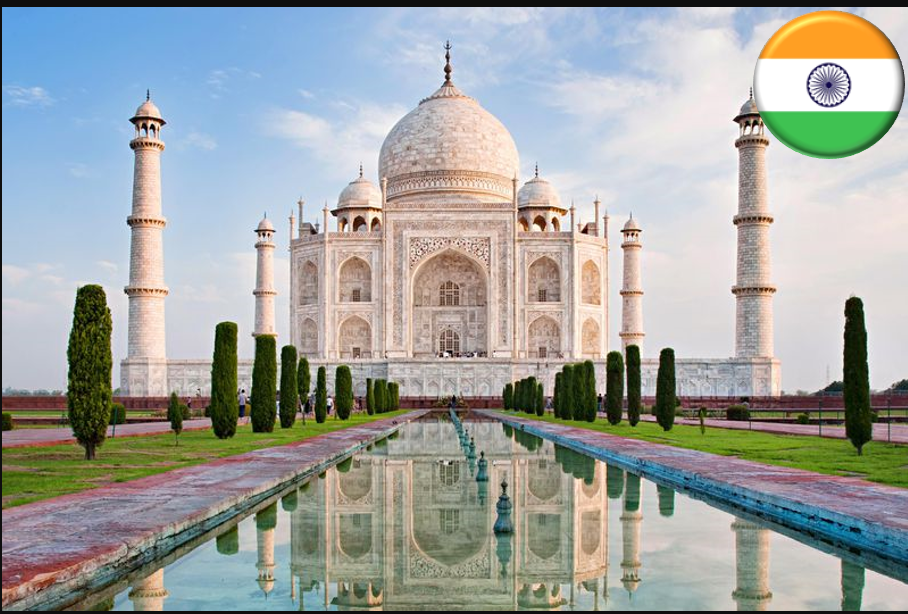 1
3
Đền Taj Mahai - Ấn Độ
Chùa Shwedagon -  Mianma
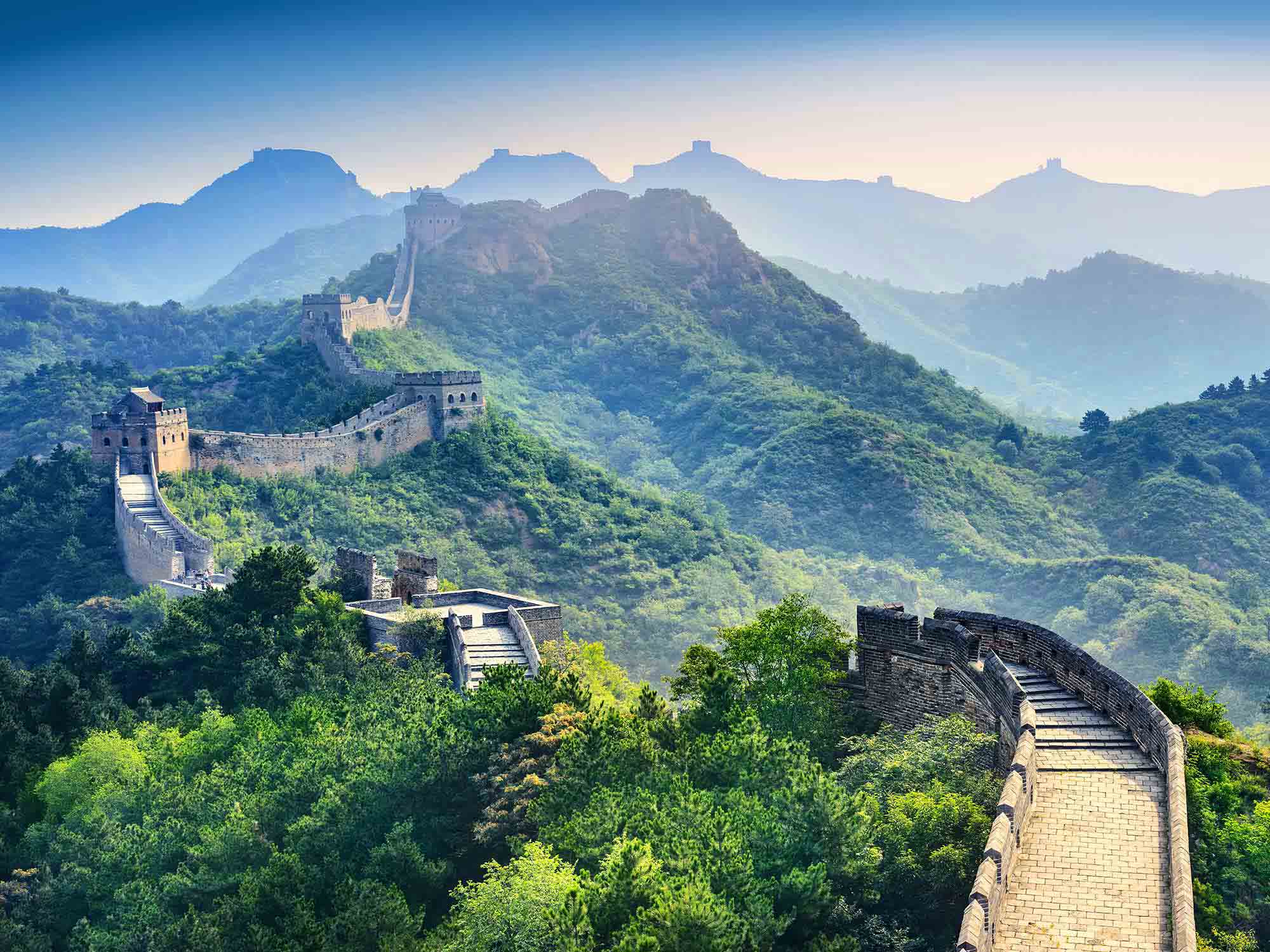 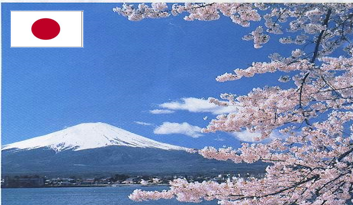 2
4
Vạn Lý Trường thành – Trung Quốc
Núi Phú Sỹ - Nhật Bản
TIẾT 4:BÀI 3: CHÂU Á TỪ
 NĂM 1918 ĐẾN NĂM 1945
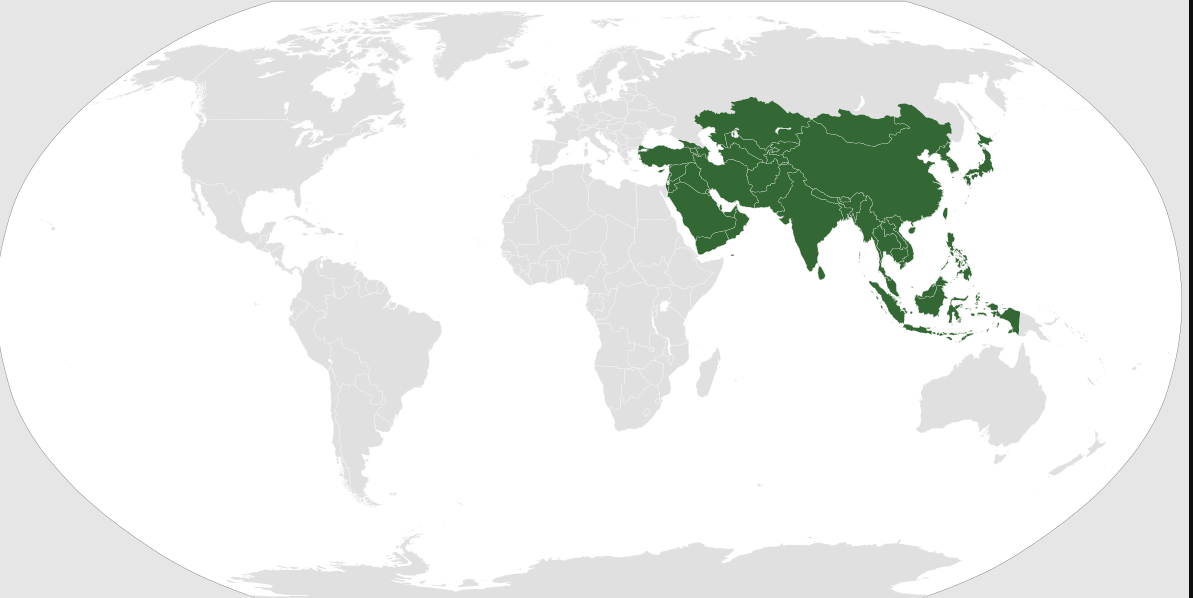 TIẾT 4: BÀI 3: CHÂU Á TỪ NĂM 1918 ĐẾN NĂM 1945
1.Nhật Bản giữa hai cuộc chiến tranh thế giới
01
Nêu được những nét chính về tình hình châu Á  từ năm 1918 đến năm 1945
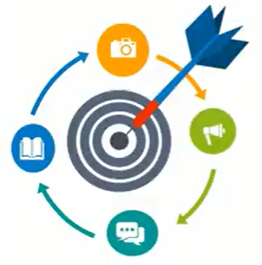 2.Phong trào giải phóng dân tộc ở Trung Quốc, Ấn Độ và khu vực Đông Nam Á
02
TIẾT 4: BÀI 3: CHÂU Á TỪ NĂM 1918 ĐẾN NĂM 1945
1. Nhật Bản giữa hai cuộc chiến tranh thế giới
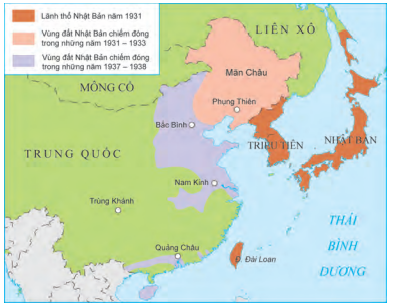 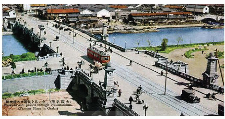 Thành phố Ô-xa-ca vào những năm 20 của thế kỉ XX
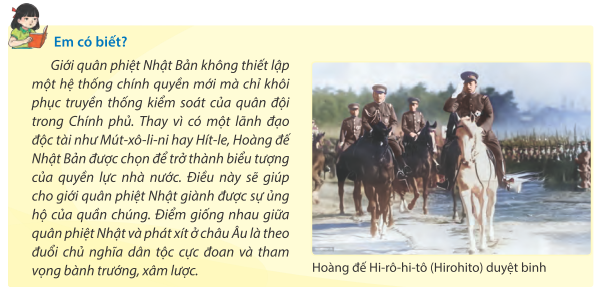 Lược đồ quá trình Nhật Bản xâm chiếm lãnh thổ Trung Quốc, giai đoạn 1931 – 1938
Nối cột A với thông tin ở cột B cho phù hợp về những nét chính của tình hình Nhật Bản trong những năm 1918 – 1945.
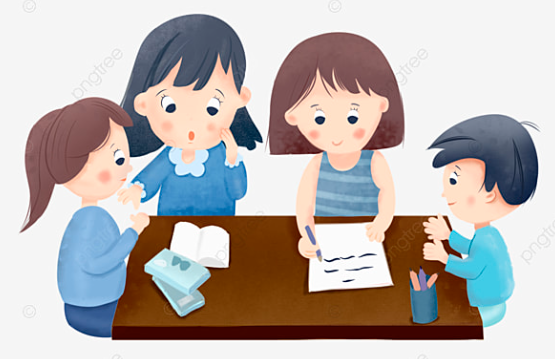 Nối cột A với thông tin ở cột B cho phù hợp về những nét chính của tình hình Nhật Bản trong những năm 1918 – 1945.
CỘT B
CỘT A
1. Sau năm 1918
A. Nhật Bản tiến hành mở rộng xâm lược 
Trung Quốc.
2. Năm 1922
B. kinh tế khủng hoảng, quân đội giành 
được quyền kiểm soát Chính phủ và chủ 
trương hoạt động xâm lược, bành trướng lãnh thổ các nước láng giềng.
3. Từ năm 1927 đến năm 1931
4. Từ năm 1931 đến năm 1939
C. ổn định về kinh tế và dân chủ trong sinh hoạt chính trị.
5. Năm 1940
6. Thông tin từ tư liệu 3.1
D. Đảng Cộng sản Nhật Bản được thành 
lập và hoạt động công khai.
7. Thông tin từ tư liệu 3.2
E.  công  bố  Thuyết  Đại  Đông  Á,  chuẩn  bị xâm lược các nước Đông Nam Á.
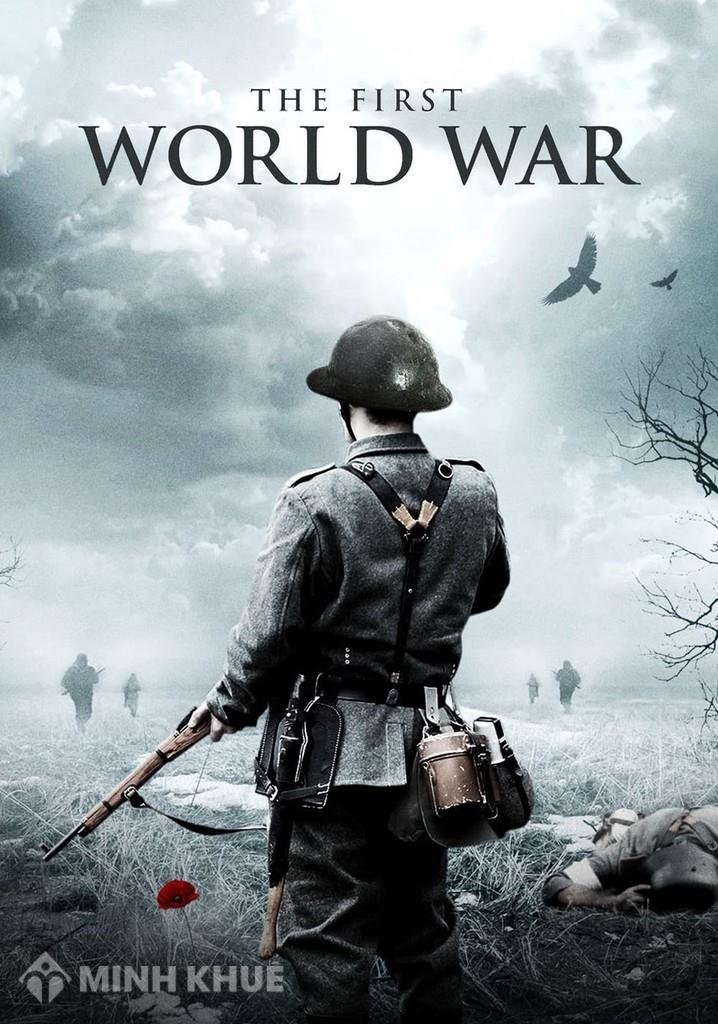 SAU CHIẾN TRANH
 THẾ GIỚI THỨ NHẤT
Nền kinh tế Nhật Bản phát triển nhanh chóng sau chiến tranh.
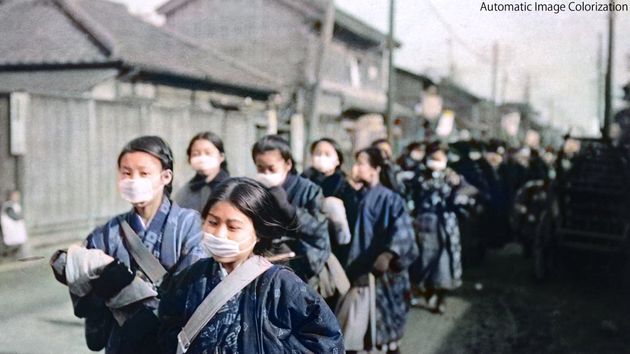 Đầu năm 1920, làn sóng thứ 3 dịch bệnh cúm Tây Ban Nha vào Nhật Bản
1920 -1921, Kinh tế Nhật Bản sa sút, nhiều công ty bị phá sản, thất nghiệp 12 vạn người, dịch bệnh bùng nổ
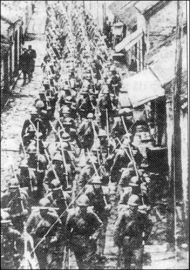 PHONG TRÀO ĐẤU TRANH
Công nhân và nông dân diễn ra mạnh mẽ
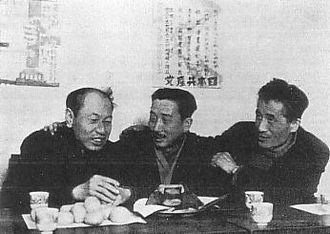 ĐẢNG CỘNG SẢN NHẬT BẢN
07
1922
Tháng
Năm
Trở thành lực lượng lãnh đạo phong trào công nhân
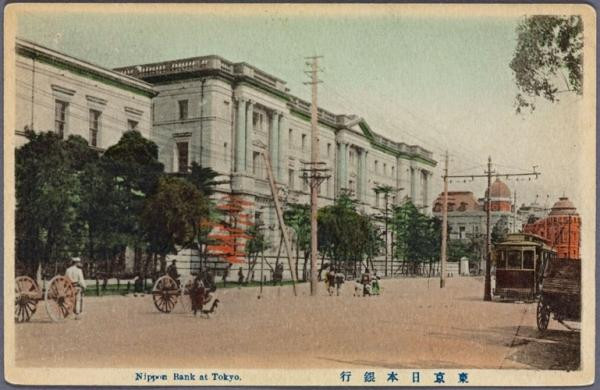 Tô-ky-ô đầu thế kỉ XX
1924 – 1929, kinh tế Nhật Bản phát triển nhưng không ổn định. Sản lượng công nghiệp phục hồi trước chiến tranh
Cuộc khủng hoảng tài chính ở Tô-Ki-ô, ngân hàng đóng của, thất nghiệp tăng vợt, nông dân bần cùng hóa, sức mua giảm sút
BIỂU ĐỒ
KINH TẾ NHẬT BẢN (1929 – 1933)
NGOẠI THƯƠNG
CÔNG NGHIỆP
Đưa lên Nhật Hoàng bản Tấu Trình đề ra kế hoạch xâm lược
01



32,5%
80%
9/1931, chiếm vùng Đông Bắc Trung Quốc, hình thành lò lửa chiến tranh
02
THẤT NGHIỆP

3 triệu người
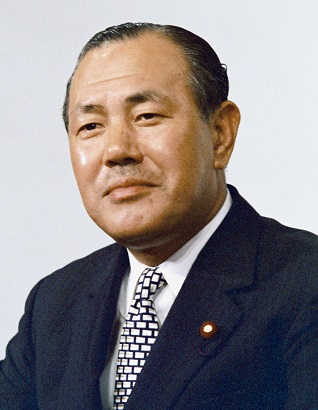 THỦ TƯỚNG
TA-NA-CA
Đưa lên Nhật Hoàng bản Tấu Trình đề ra kế hoạch xâm lược
01
9/1931, chiếm vùng Đông Bắc Trung Quốc, hình thành lò lửa chiến tranh
02
NHẬT BẢN
TRONG CHIẾN TRANH THẾ GIỚI THỨ HAI
12/1941
15/8/1945
9/1940
Nhật Bản bất ngờ tấn công hạm đội Mỹ ở Trân Châu cảng
Nhật Bản chấp nhận đầu hàng không điều kiện trước quân đồng minh
Quân Nhật kéo vào Đông Dương
MỸ THẢ BOM NGUYÊN TỬ
NHẬT BẢN
TÀN DƯ BOM NGUYÊN TỬ
NHẬT BẢN NGÀY NAY
TIẾT 4: BÀI 3: CHÂU Á TỪ NĂM 1918 ĐẾN NĂM 1945
1. Nhật Bản giữa hai cuộc chiến tranh thế giới
-Giai đoạn 1918 - 1929:+ Kinh tế Nhật Bản phát triển xen kẽ với các đợt khủng hoảng, suy thoái ngắn 
+ Các cuộc đấu tranh của công nhân và các tầng lớp nhân dân + Tháng 7-1922, Đảng Cộng sản Nhật Bản được thành lập- Giai đoạn 1929 - 1933: Nhật Bản lâm vào khủng hoảng- Giai đoạn 1933 - 1945:+ Nhật Bản thực hiện phát xít hóa bộ máy nhà nước, tích cực chạy đua vũ trang và tiến hành các cuộc chiến tranh xâm lược mở rộng lãnh thổ, như: xâm chiếm Mãn Châu (1931), mở rộng xâm lược Trung Quốc (1937).+ Trong Chiến tranh thế giới thứ hai, Nhật Bản xâm lược các nước Đông Nam Á, tấn công căn cứ quân sự của Mỹ tại Trân Châu Cảng, mở rộng chiến tranh ra toàn mặt trận châu Á Thái Bình Dương. Từ cuối năm 1944, nhiều thành phố ở Nhật Bản bị tàn phá bởi các cuộc ném bom của Mỹ. Tới 15/8/1945, Nhật Bản buộc phải đầu hàng.
TIẾT 4: BÀI 3: CHÂU Á TỪ NĂM 1918 ĐẾN NĂM 1945
1. Nhật Bản giữa hai cuộc chiến tranh thế giới
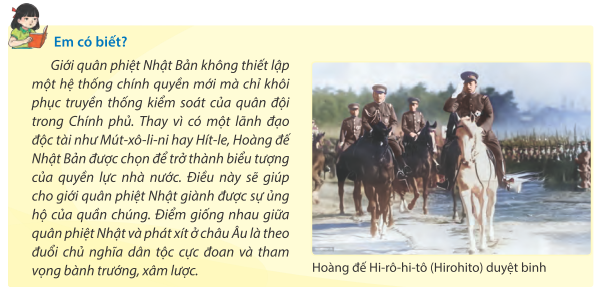 Xác định điểm giống nhau và điểm đặc trưng của chủ nghĩa quân phiệt Nhật 
Bản so với chủ nghĩa phát xít Đức – I-ta-li-a
TIẾT 4: BÀI 3: CHÂU Á TỪ NĂM 1918 ĐẾN NĂM 1945
CÁC LOẠI FONT CHỮ
1. Nhật Bản giữa hai cuộc chiến tranh thế giới
đề cao chủ nghĩa dân tộc cực đoan và tham vọng bành trướng, xâm lược.
01
Điểm giống nhau
Điểm đặc trưng
giới quân phiệt không tạo ra lãnh tụ mới mà chọn Hoàng đế Nhật Bản (Thiên hoàng) trở thành biểu tượng quyền lực nhà nước để nhận được sự ủng hộ của người dân trong nước
02
TIẾT 4: BÀI 3: CHÂU Á TỪ NĂM 1918 ĐẾN NĂM 1945
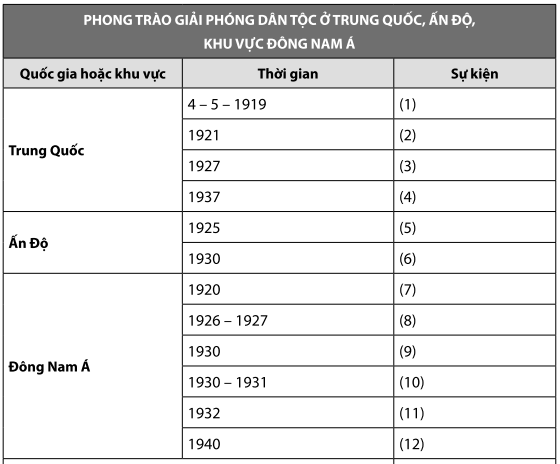 2. Phong trào giải phóng dân tộc ở Trung Quốc, Ấn Độ, Khu vực Đông Nam Á
Sử dụng thông tin trong SGK hoàn thành phiếu học tập.
TIẾT 4: BÀI 3: CHÂU Á TỪ NĂM 1918 ĐẾN NĂM 1945
2. Phong trào giải phóng dân tộc ở Trung Quốc, Ấn Độ, Khu vực Đông Nam Á
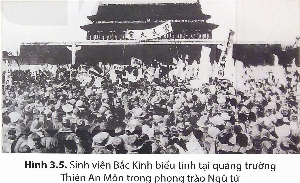 (1) Phong trào Ngũ tứ: sinh viên Trung Quốc  phản  đối  quyết  định  của  Hội  nghị Véc-xai (1919)  trao  vùng  Sơn  Đông  cho  Nhật  Bản quản lí.
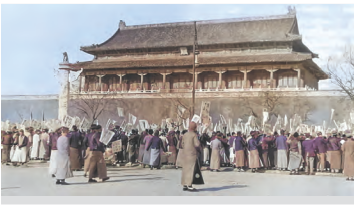 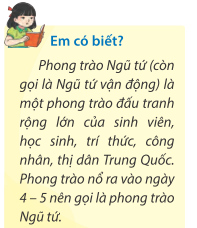 [Speaker Notes: 3 000 sinh viên phản đối quyết định c ủa Hội nghị  
Véc-xai (Versailles, 1919) về chuy ển giao đặc quy ền 
của nước Đức ở tỉnh S ơn Đông cho Nhật Bản.  
Họ giương cao khẩu hiệu “Trung Quốc của người 
Trung Quốc”]
TIẾT 4:BÀI 3: CHÂU Á TỪ NĂM 1918 ĐẾN NĂM 1945
2. Phong trào giải phóng dân tộc ở Trung Quốc, Ấn Độ, Khu vực Đông Nam Á
(1) Phong trào Ngũ tứ: sinh viên Trung Quốc  phản  đối  quyết  định  của  Hội  nghị Véc-xai (1919)  trào  vùng  Sơn  Đông  cho  Nhật  Bản quản lí.
(2) Đảng Cộng sản Trung Quốc ra đời, cùng Quốc Dân đảng chống lực lượng quân phiệt cát cứ
(3) Liên minh Quốc-Cộng tan vỡ, nội chiến xảy ra.
(4) Quốc – Cộng hợp tác, thành lập Mặt trận  dân tộc thống nhất chống Nhật.
TIẾT 4: BÀI 3: CHÂU Á TỪ NĂM 1918 ĐẾN NĂM 1945
2. Phong trào giải phóng dân tộc ở Trung Quốc, Ấn Độ, Khu vực Đông Nam Á
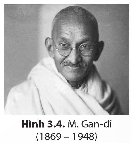 Đảng Cộng sản Ấn Độ ra đời.
M. Gan-đi đã có hành động gì để chống lại đạo luật hà khắc của thực dân Anh đối với người dân Ấn Độ?
Tại sao có thể gọi hành động của ông là “bất bạo động”?
M.  Gan-đi  lãnh  đạo “cuộc  biểu  tình  bất bạo động Muối”, đấu tranh chống thực dân  Anh bằng biện pháp “bất bạo động”.
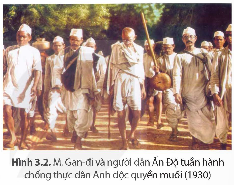 Vì hình thức đấu tranh là biểu tình ôn hoà, 
khuyến khích người dân Ấn Độ bất tuân lệnh của chính quyền thuộc địa, tuyệt đối không sử dụng bạo lực.
M. Gan-đi đã tiến hành “cuộc biểu tình 
bất bạo động Muối” – đi bộ gần 400 km đến bờ biển phía Tây Ấn Độ.
TIẾT 4: BÀI 3: CHÂU Á TỪ NĂM 1918 ĐẾN NĂM 1945
Đảng Cộng sản In-đô-nê-xi-a ra đời.
Khởi nghĩa vũ trang ở Gia-va và Xu-ma-tra (In-đô-nê-xi-a).
Đảng sản Việt Nam và Đảng Cộng sản  Mã Lai ra đời.
Phong trào Xô viết Nghệ – Tĩnh (Việt Nam).
Cách  mạng  ở  Xiêm,  ra  đời  chính  thể quân chủ lập hiến
Nhân  dân  Đông  Nam  Á  đấu  tranh chống lại sự xâm lược và đô hộ của phát xít Nhật Bản.
TIẾT 4: BÀI 3: CHÂU Á TỪ NĂM 1918 ĐẾN NĂM 1945
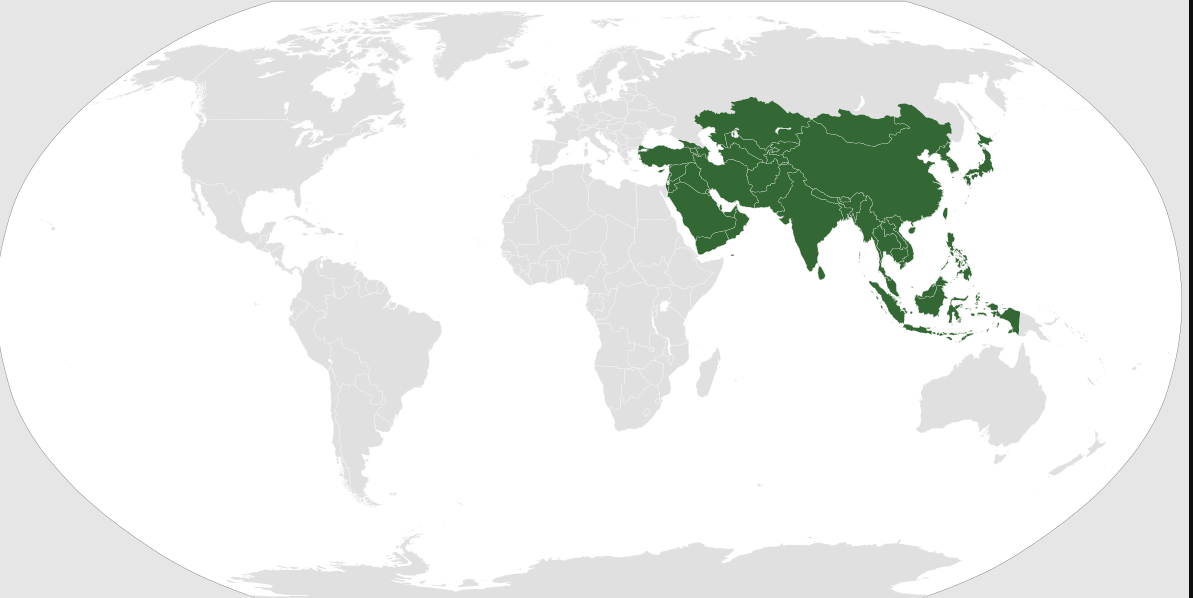 2. Phong trào giải phóng dân tộc ở Trung Quốc, Ấn Độ, Khu vực Đông Nam Á
Em có nhận xét gì về phong trào giải phóng dân tộc ở các nước châu Á? ( về quy mô, hình thức, lực lượng tham gia, lãnh đạo)
- Quy mô: Phong trào đấu tranh diễn ra sôi nổi ở  nhiều nước.
- Hình thức: được tiến hành dưới nhiều hình thức phong phú
- Lực lượng tham gia: đông đảo các tầng lớp nhân dân
- Lãnh đạo: chính đảng tư sản và chính đảng vô sản
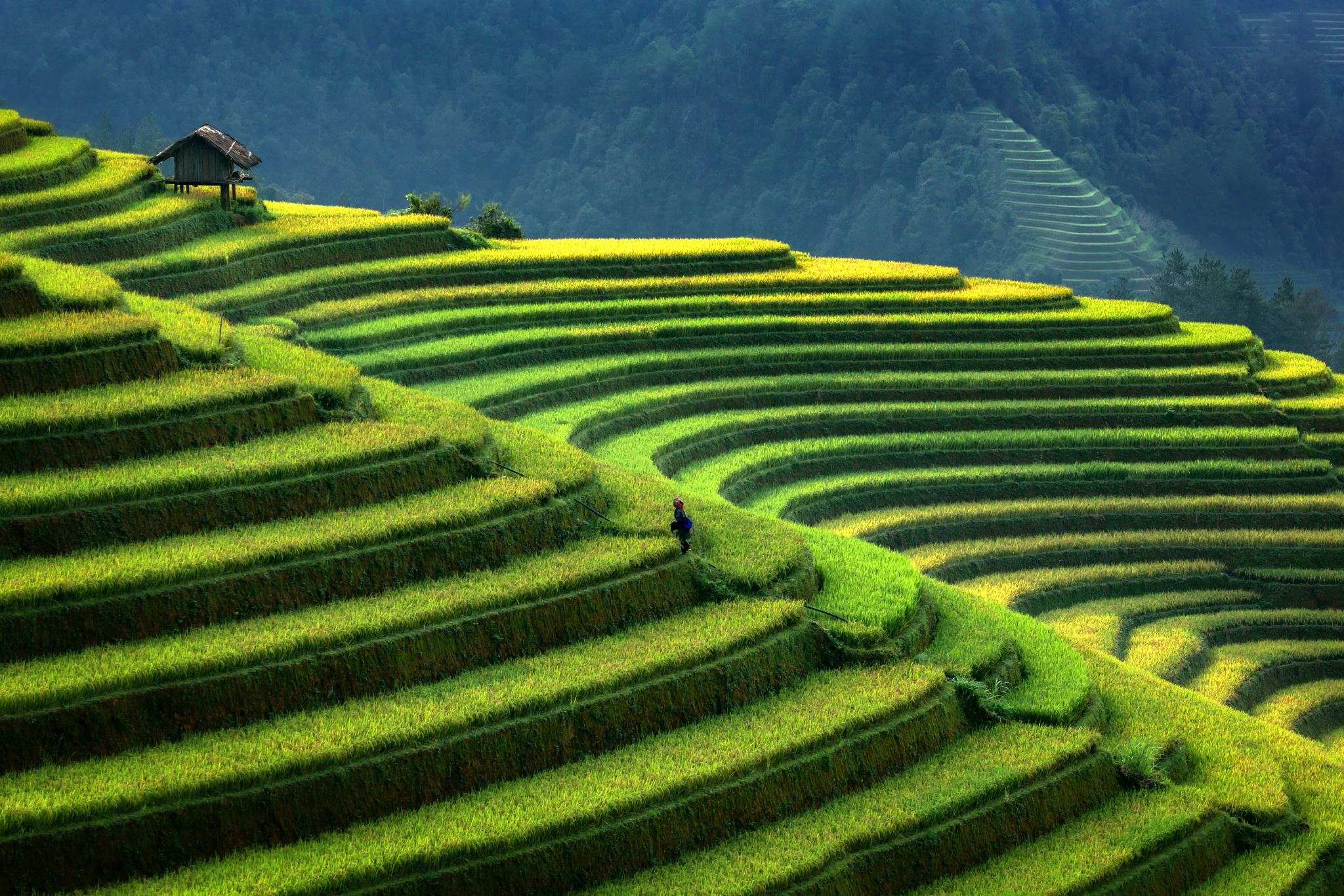 HOẠT ĐỘNG LUYỆN TẬP
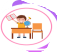 1. Hãy hoàn thành trục thời gian về tình hình Nhật Bản giữa hai cuộc chiến tranh thế giới theo mẫu dưới đây:
1940
1923
1927
1931
1937
Mở rộng cuộc chiến tranh xâm lược ra toàn lãnh thổ Trung Quốc.
Nền kinh tế có dấu hiệu khủng hoảng.
Đảng cộng sản thành lập
Chiếm vùng Đông Bắc Trung Quốc.
Công bố Thuyết Đại Đông Á.
…........................................
2.Hoàn thành sơ đồ về phong trào độc lập dân tộc ở Châu Á
…........................................
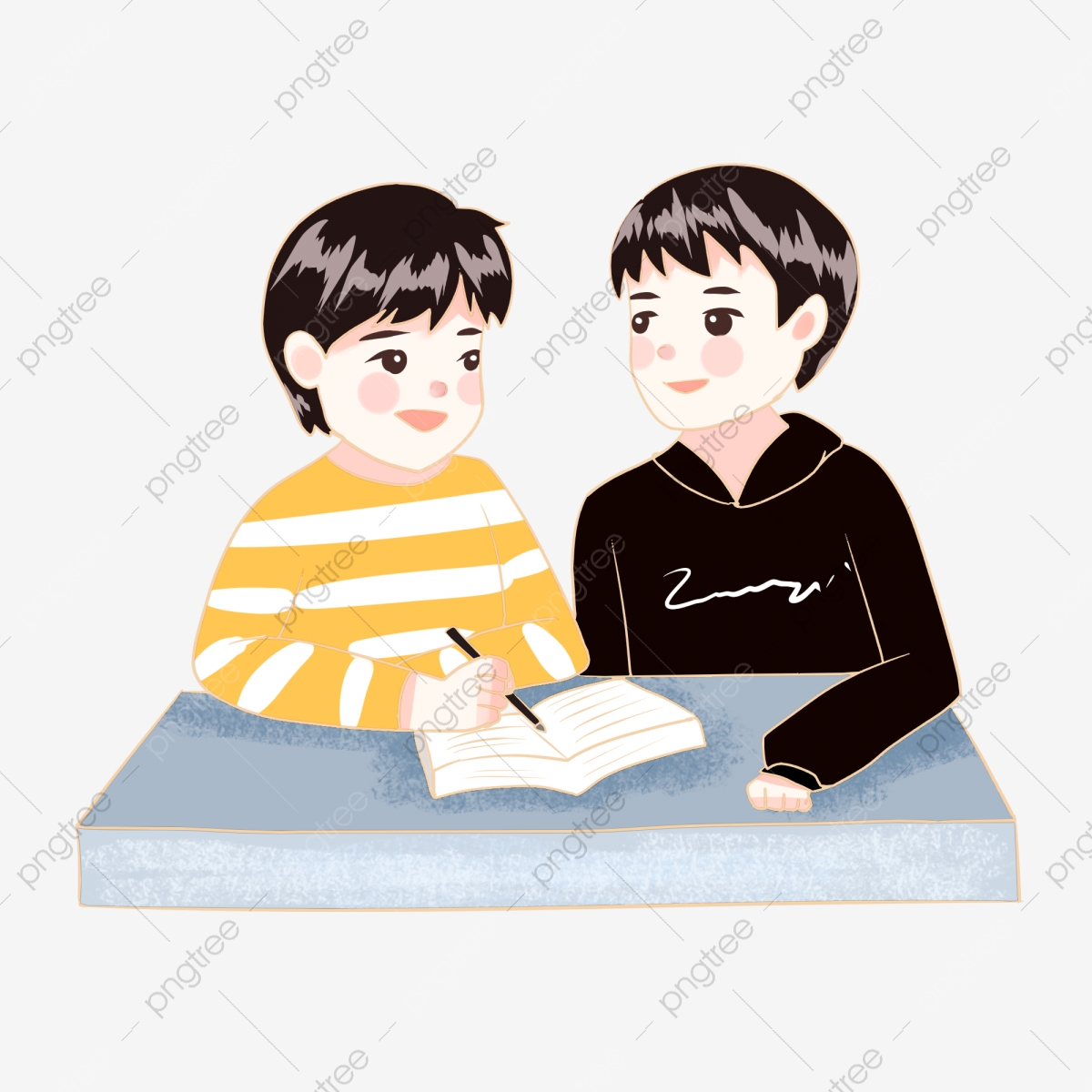 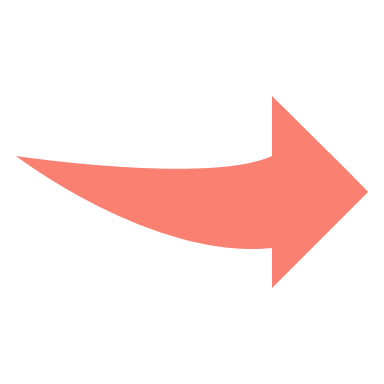 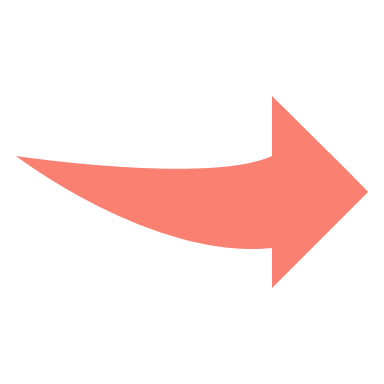 Khuynh hướng
Nét mới
Phong trào độc lập dân tộc ở châu Á (1918-1945)
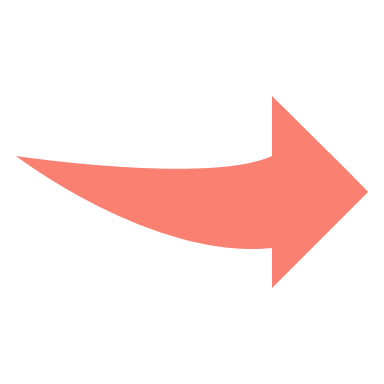 …........................................
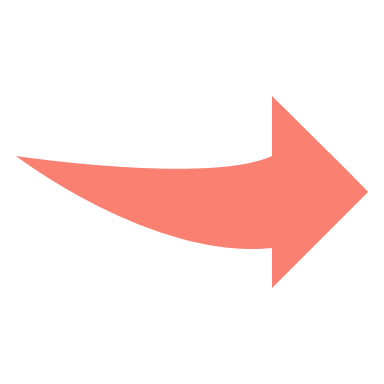 …........................................
Phong trào tiêu biểu
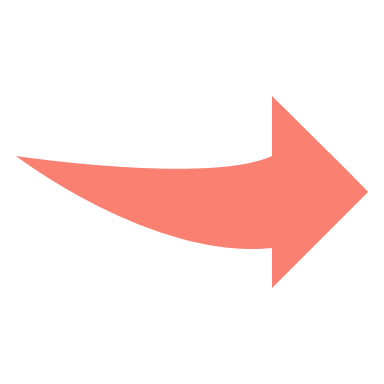 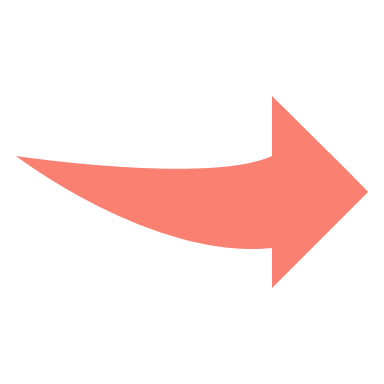 ….................................................................................................................
…................................................................
Sự trưởng thành của giai cấp công nhân
Đấu tranh theo vô sản
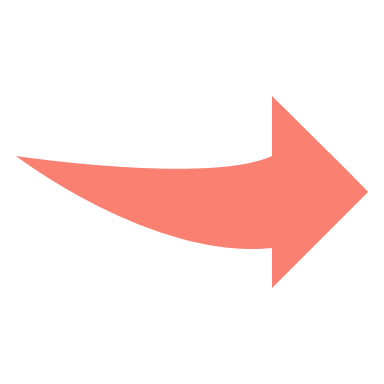 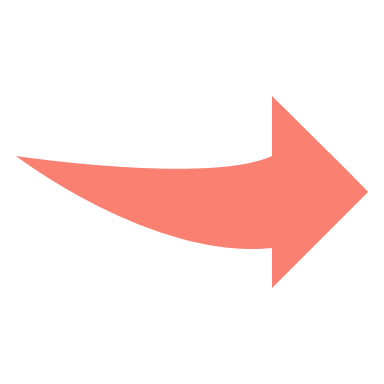 Khuynh hướng
Nét mới
Phong trào độc lập dân tộc ở châu Á (1918-1945)
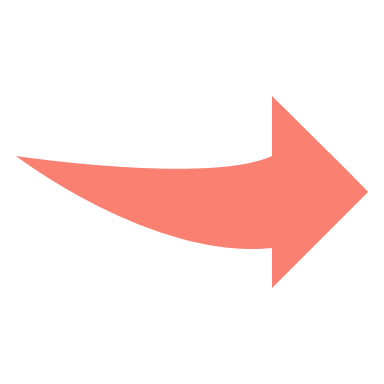 Dân chủ tư sản
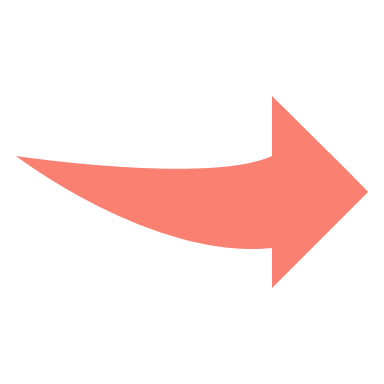 Phong trào giải phóng phát triển mạnh
Phong trào tiêu biểu
Đông Nam Á:
Phong trào cách mạng của nhân dân 3 nước Đông Dương
 Phong trào của In-đô-nê xi a
_ Trung Quốc
+ Ngũ Tứ:
+ Nội chiến giữa ĐCS và QDĐ
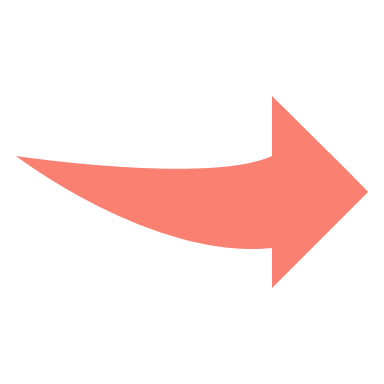 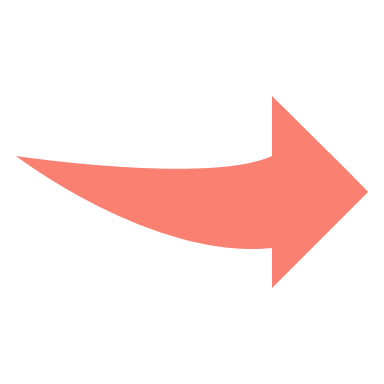 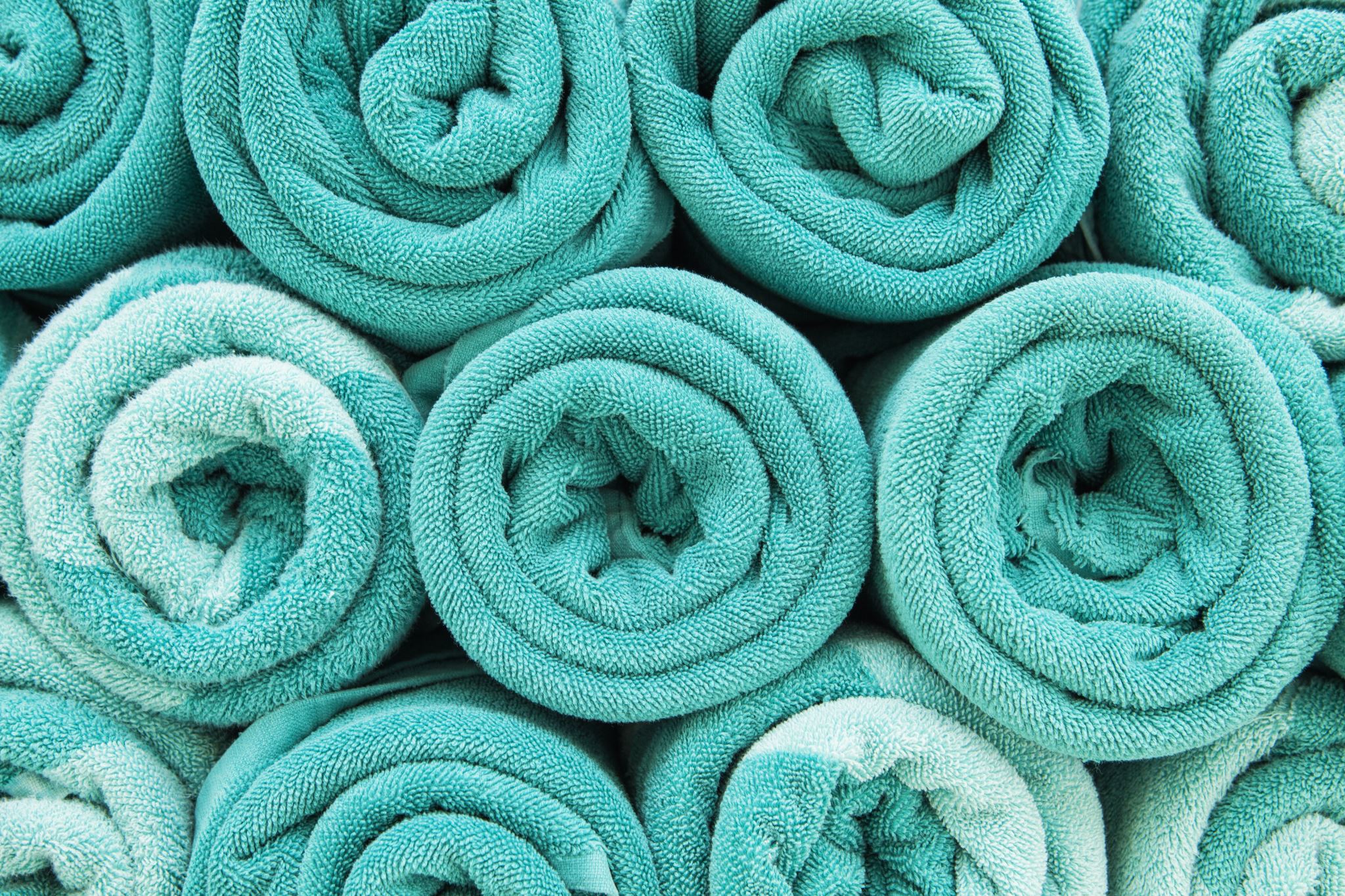 HOẠT ĐỘNG VẬN DỤNG
Xác định được nhân vật lịch sử.
+ Nêu được ít nhất 2 lí do liên quan đến những nét nổi bật trong sự nghiệp hoặc 
quan điểm, đường lối thực hành sinh hoạt chính trị (có kèm theo sự kiện lịch sử để 
chứng minh).
Trong số các nhà lãnh đạo phong trào giải phóng d ân tộc ở châu Á giai đoạn 1918 – 1945, em thấy ấn tượng với nhà lãnh đạo nào nhất? Hãy giải thIch lí do.